Programas de Apoyo al Desarrollo Empresarial de la Secretaría de Hacienda y Crédito Público
Comercio Exterior
Servicio de asistencia al contribuyente (sac)
Área empresarial atendida: Planeación/Finanzas
 
Tipo de instrumento: Información / Orientación y Autodiagnóstico
 
Institución responsable. Secretaría de Hacienda y Crédito Público (SHCP); Servicio de Administración Tributaria (SAT).
 
Descripción del programa: El SAT presta diversos servicios de información, orientación y asesoría, en los rubros que a continuación se mencionan, con el objetivo de facilitar tanto el cumplimiento de las obligaciones fiscales de los contribuyentes, como el ejercicio de sus derechos:
Leyes fiscales, reglamentos y normatividad. Marco jurídico fiscal básico, los reglamentos de las leyes, así como normas, criterios y publicaciones del Diario Oficial de la Federación relacionados con la materia fiscal.
Servicios al contribuyente en toda la República. Información de los servicios disponibles para el contribuyente a nivel nacional. Prensa, radio y televisión, folletos y publicaciones gratuitas, información telefónica las 24 horas del día, los 365 días del año, a través de Audio Respuesta, información disponible en Internet, atención personalizada en los Módulos de Atención Integral a los Contribuyentes ubicados en diversos puntos del Territorio Nacional, entre otros.
Publicaciones gratuitas y software para uso libre. Materiales impresos y electrónicos apropiados para facilitar la consulta y el ejercicio de los procedimientos fiscales propios del cumplimiento de las obligaciones tributarias y del ejercicio de los derechos del contribuyente.
Obligaciones de los contribuyentes. Información dirigida a personas físicas y morales sobre trámites fiscales, requisitos y procedimientos para el cumplimiento de obligaciones, casos prácticos, calendario de obligaciones, entre otros.
Derechos de los contribuyentes. Información y acciones de apoyo directo al contribuyente para el ejercicio de sus derechos ante la autoridad; instancias que le ayudan a solucionar sus problemas de índole fiscal; programa “Síndicos del Contribuyente”, derechos del contribuyente al momento de ser auditado (Carta de Derechos del Contribuyente Auditado), entre otros.
Indicadores económicos. Índice nacional de precios al consumidor, tasas de recargos; salarios mínimos; porcentajes de acumulación; deducción de intereses; crédito general; tipos de cambio; UDIs; tablas y tarifas en general, aplicables a los diferentes regímenes impositivos.
Comercio exterior y despacho aduanero. Información de utilidad para los importadores, exportadores e interesados en la materia; normatividad, disposiciones, criterios, avisos, entre otros.
Novedades, avisos y comunicación. Información relacionada con programas especiales; temas novedosos en todas las materias relacionadas con la Administración Tributaria; avisos, boletines y cápsulas informativas.
 
Beneficiarios: Personas físicas y morales, así como público en general.
Criterios de elegibilidad: No existen requisitos para la prestación de estos servicios.
 
Costos al beneficiario: Los servicios proporcionados por el SAT son gratuitos.
Apoyos fiscales al sector agropecuario y forestal
Área empresarial atendida: Finanzas/Producción
 
Tipo de instrumento: Estímulos Fiscales
 
Institución responsable. Secretaría de Hacienda y Crédito Público (SHCP).

Descripción del programa: Con base en el artículo 16 fracción I, de la Ley de Ingresos de la Federación, de vigencia anual, los contribuyentes de los sectores agropecuario y forestal que tributen en el régimen simplificado pueden efectuar el acreditamiento de la inversión realizada contra una cantidad equivalente al IMPAC determinado en el ejercicio, mismo que podrá acreditarse en ejercicios posteriores hasta agotarse. Igual estímulo aplicará para el sector forestal respecto a inversiones en protección, conservación y restauración cuando se refieran a construcción de torres contra incendios, caminos forestales, viveros de alta productividad, brechas corta fuego, equipo y mobiliario contra incendios, laboratorios de sanidad, habilitación y pagos de jornales a brigadas contra incendios forestales.

Beneficiarios: Personas físicas y/o morales según sea el caso.

Costos al beneficiario: Los servicios de orientación y asesoría proporcionados son gratuitos.
Apoyos fiscales al sector primario
Área empresarial atendida: Producción / Finanzas
 
Tipo de instrumento: Estímulos Fiscales
 
Institución responsable. Secretaría de Hacienda y Crédito Público (SHCP).
 
Descripción del programa:
Con base en el Artículo 81 penúltimo y último párrafo y Artículo 130 último párrafo de la Ley del Impuesto Sobre la Renta, referente al Régimen Simplificado, las personas físicas y morales que se dediquen exclusivamente a la agricultura, ganadería, pesca o silvicultura, gozan de una reducción en el ISR de 44.83%, de tal manera que su tasa es del 16% para 2006.
Las personas morales están exentas del ISR por los ingresos provenientes de sus actividades primarias si no exceden en el ejercicio de 20 veces el salario mínimo general correspondiente al área geográfica del contribuyente elevado al año, por cada uno de sus socios o asociados, siempre que no exceda en su totalidad, de 200 veces el salario mínimo.
Las personas físicas con base en el artículo 109 fracción XXVII están exentas del ISR cuando sus ingresos no excedan de 40 salarios mínimos correspondientes al área geográfica del contribuyente elevado al año respecto de las actividades agrícolas, ganaderas, silvícolas o pesqueras.
 
Beneficiarios: Personas morales y físicas.
 
Costos al beneficiario: Los servicios de orientación y asesoría proporcionados son gratuitos.
Exención del isan al consumidor por el fabricante, ensamblador, distribuidor autorizado o comerciante
Área empresarial atendida: Finanzas
 
Tipo de instrumento: Estímulos Fiscales
 
Institución responsable. Secretaría de Hacienda y Crédito Público (SHCP).
 
Descripción del programa: Con base en el Artículo 8, fracción II, de la Ley Impuesto Sobre Automóviles Nuevos, no se pagará dicho gravamen en la enajenación de automóviles al consumidor por parte del fabricante, ensamblador, distribuidor autorizado o comerciante en el ramo de vehículos, cuyo precio de enajenación, incluyendo el equipo opcional, común o de lujo, sin disminuir el monto de descuentos, rebajas o bonificaciones no exceda de la cantidad de $150 mil pesos; en el precio mencionado no se considerará el IVA. Tratándose de automóviles cuyo precio de enajenación se encuentre comprendido entre $150 mil y hasta $190 mil pesos, la exención será del 50% del pago del gravamen. Dichas disposiciones también se aplicarán a la importación de automóviles.
 
Beneficiarios: Personas físicas y morales que enajenen automóviles nuevos o importen autos en forma definitiva.
 
Costos al beneficiario: Los servicios de orientación y asesoría proporcionados son gratuitos.
Facilidades administrativas para el cumplimiento de las obligaciones fiscales para los contribuyentes del régimen simplificado
Área empresarial atendida: Finanzas
 
Tipo de instrumento: Estímulos Fiscales
 
Institución responsable. Secretaría de Hacienda y Crédito Público (SHCP). Servicio de Administración Tributaria (SAT).
 
Descripción del programa: Conforme al Artículo 85 segundo párrafo de la Ley del Impuesto Sobre la Renta, se establece que el Servicio de Administración Tributaria mediante disposiciones de carácter general deberá otorgar facilidades administrativas para el cumplimiento de las obligaciones fiscales para cada uno de los sectores de contribuyentes del Régimen Simplificado. Estas facilidades fueron publicadas en el Diario Oficial de la Federación el 29 de abril de 2005.
 
Beneficiarios: Contribuyentes que tributen bajo el Régimen Simplificado de la Ley del Impuesto Sobre la Renta.
 
Criterios de elegibilidad: Las facilidades administrativas antes citadas sólo son aplicables a los contribuyentes de los sectores: i) primario, ii) autotransporte terrestre de carga federal, iii) autotransporte foráneo de pasaje y turismo y iv) autotransporte terrestre de carga de materiales y autotransporte terrestre de pasajeros urbanos y suburbanos.
 
Costos al beneficiario: Los servicios de orientación y asesoría proporcionados son gratuitos.
Consolidación fiscal
Área empresarial atendida: Finanzas
 
Tipo de instrumento: Estímulos Fiscales
 
Institución responsable. Secretaría de Hacienda y Crédito Público (SHCP).
 
Descripción del programa: Con base en el Artículo 64 fracción II y III de la Ley del Impuesto Sobre la Renta, las empresas controladoras residentes en México, que sean propietarias de más del 50% de las acciones con derecho a voto de otra u otras sociedades controladas y que en ningún caso más del 50% de sus acciones con derecho a voto sean propiedad de otra u otras sociedades, salvo que dichas sociedades sean residentes en algún país en el que se tenga acuerdo amplio de intercambio de información, pueden consolidar fiscalmente en el ISR. Este apoyo es de carácter permanente.
 
Beneficiarios: Empresas controladoras residentes en México.
 
Criterios de elegibilidad: Las empresas interesadas podrán acceder al apoyo cumpliendo para ello con los requisitos que se establecen en el artículo 65 de la LISR, entre otros: i) contar con la conformidad por escrito del representante legal de cada una de las sociedades controladas; ii) obtener autorización del SAT para determinar su resultado fiscal consolidado, cuya solicitud deberá presentarse ante las autoridades fiscales por la sociedad controladora, a más tardar el día 15 de agosto del año inmediato anterior a aquél por el que se pretenda determinar dicho resultado fiscal; iii) presentar dictamen de estados financieros para efectos fiscales por contador público en los términos del Código Fiscal de la Federación; y iv) conforme al artículo 70 de la LISR, la sociedad controladora deberá presentar un aviso ante las autoridades fiscales, dentro de los quince días siguientes a la fecha en que adquiera directamente o por conducto de otras sociedades controladas, más del 50% de las acciones con derecho a voto de la sociedad.
 
Costos al beneficiario: Los servicios de orientación y asesoría proporcionados son gratuitos.
Apoyos fiscales a los contribuyentes que celebren contratos con organismos públicos descentralizados
Área empresarial atendida: Finanzas
 
Tipo de instrumento: Estímulos Fiscales
 
Institución responsable. Secretaría de Hacienda y Crédito Público (SHCP).
 
Descripción del programa: De conformidad con el artículo 16, fracción III de la Ley de Ingresos de la Federación, se otorga un estímulo fiscal por el monto total del IMPAC que se derive de la propiedad de cuentas por cobrar que resulten de contratos que celebren los contribuyentes con organismos públicos descentralizados del Gobierno Federal, respecto de inversiones de infraestructura productiva destinada a actividades prioritarias.
 
Beneficiarios: Personas físicas o morales que celebren contratos con organismos públicos descentralizados del Gobierno Federal.
 
Costos al beneficiario: Los servicios de orientación y asesoría proporcionados son gratuitos.
Apoyos fiscales para contribuyentes que utilicen diesel como combustible
Área empresarial atendida: Finanzas/Producción
 
Tipo de instrumento: Estímulos Fiscales
 
Institución responsable. Secretaría de Hacienda y Crédito Público (SHCP).
 
Descripción del programa: De conformidad con el artículo 16, fracción VI, VII y VIII de la Ley de Ingresos de la Federación, se otorga un estímulo fiscal a los contribuyentes de los sectores agrícola, ganadero, pesquero y minero que adquieran diesel para consumo final y siempre que dicho combustible no sea para uso automotriz en vehículos que se destinen al transporte de personas o efectos a través de carreteras o caminos, consistente en permitir el acreditamiento del IEPS (que Petróleos Mexicanos (PEMEX) y sus organismos subsidiarios hayan causado por la enajenación de este combustible), contra el ISR y el IVA a cargo o contra el IMPAC que se deba enterar, siempre que se utilice exclusivamente como combustible en:
 
Maquinaria fija de combustión interna, maquinaria de flama abierta y locomotoras.
Vehículos marinos y maquinaria utilizada en actividades de acuacultura.
Tractores, motocultores, combinadas, empacadoras de forraje, revolvedoras, desgranadoras, molinos, cosechadoras o máquinas de combustión interna para aserrío, bombeo de agua o generación de energía eléctrica, que se utilicen en actividades de siembra, cultivo y cosecha de productos agrícolas; cría y engorda de ganado, aves de corral y animales; cultivo de los bosques o montes, así como en la cría, conservación, restauración, fomento y aprovechamiento de la vegetación de los mismos.
Vehículos de baja velocidad o bajo perfil, que por sus características no estén autorizados para circular por sí mismos en carreteras federales o concesionadas, y siempre que se cumplan los requisitos que mediante reglas de carácter general establezca el SAT.
También podrán aplicar este estímulo fiscal, los contribuyentes que adquieran diesel para su consumo final que se utilice exclusivamente como combustible en maquinaria fija de combustión interna, maquinaria de flama abierta y locomotoras, independientemente del sector al que pertenezcan. En lugar del estímulo fiscal anterior, las personas que utilicen diesel en las actividades agropecuarias o silvícolas señaladas en el inciso c) podrán acreditar un monto equivalente a la cantidad que resulte de multiplicar el precio de adquisición del diesel en las estaciones de servicio y que conste en el comprobante correspondiente, incluido el IVA, por el factor 0.355 o, en su caso, solicitar la devolución del IEPS que tuvieran derecho a acreditar, siempre que se trate de:

personas físicas con ingresos en el ejercicio inmediato anterior menores a 20 s.m. elevados al año. En ningún caso la devolución excederá de $747.69 mensuales por cada persona física, salvo que se trate de personas físicas que registren sus operaciones en el cuaderno de entradas y salidas previsto para el Régimen Simplificado en la Ley del Impuesto Sobre la Renta, en cuyo caso podrán solicitar la devolución de hasta $1,495.39 mensuales.
ii) Personas morales con ingresos en el ejercicio inmediato anterior menores a 20 s.m. elevados al año por cada uno de los socios, sin exceder de 200 veces dicho salario mínimo. El monto de la devolución no podrá ser superior a $747.69 mensuales por cada uno de los socios o asociados sin que exceda en su totalidad de $7,884.96 mensuales, salvo que se trate de personas morales que registren sus operaciones en el cuaderno de entradas y salidas previsto para el Régimen Simplificado en la Ley del Impuesto Sobre la Renta, en cuyo caso podrán solicitar la devolución de hasta $1,495.39 mensuales por cada uno de los socios o asociados, sin que en este último caso exceda en su totalidad de $14,947.81 mensuales.
 
La solicitud de devolución será presentada trimestralmente en los meses de abril, julio, octubre del mismo año y enero del ejercicio siguiente.

Beneficiarios: Personas físicas y morales de los sectores agrícola, ganadero, pesquero, minero, agropecuario o silvícola según corresponda, así como los contribuyentes que utilicen diesel exclusivamente como combustible en maquinaria fija de combustión interna, maquinaria de flama abierta y locomotoras, independientemente del sector al que pertenezcan.

Costos al beneficiario: Los servicios de orientación y asesoría proporcionados son gratuitos.
Apoyos fiscales al transporte público de personas o carga
Área empresarial atendida: Producción / Finanzas
 
Tipo de instrumento: Estímulos Fiscales
 
Institución responsable. Secretaría de Hacienda y Crédito Público (SHCP).
 
Descripción del programa: De conformidad con el artículo 16, fracción IX de la Ley de Ingresos de la Federación, de vigencia anual, se otorga un estímulo fiscal a los contribuyentes que adquieran diesel para su consumo final y que sea para uso automotriz en vehículos que se destinen exclusivamente al transporte público y privado de personas o carga, o al transporte doméstico público o privado, a través de carreteras o caminos del país, consistente en permitir el acreditamiento del IEPS (que Petróleos Mexicanos (PEMEX) y sus organismos subsidiarios hayan causado por la enajenación de este combustible), contra el ISR que cause o retenga el contribuyente, o el IMPAC que se deba enterar.
 
Beneficiarios: Personas físicas y morales dedicadas exclusivamente al transporte público de personas o carga a través de carreteras o caminos.
 
Criterios de elegibilidad: Para ser beneficiario de dicho estímulo fiscal, conforme a la Regla 11.8 de la Resolución Miscelánea Fiscal para 2005 el pago por la adquisición del diesel se deberá efectuar con tarjeta de crédito o débito, expedida a favor del contribuyente que pretenda hacer el acreditamiento, con cheque nominativo para abono en cuenta del enajenante expedido por el adquirente o bien, mediante transferencia electrónica de fondos en instituciones de crédito o casas de bolsa.
 
Costos al beneficiario: Los servicios de orientación y asesoría proporcionados son gratuitos.
Apoyos fiscales al transporte terrestre de carga o pasaje
Área empresarial atendida: Finanzas
 
Tipo de instrumento: Estímulos Fiscales
 
Institución responsable. Secretaría de Hacienda y Crédito Público (SHCP).
 
Descripción del programa: De conformidad con el artículo 16, fracción X de la Ley de Ingresos de la Federación, de vigencia anual, se otorga un estímulo fiscal a los contribuyentes que se dediquen exclusivamente al transporte terrestre de carga o pasaje, así como al transporte privado de carga, de pasajeros, o al transporte doméstico público o privado, que utilizan la Red Nacional de Autopistas de Cuota, consistente en permitir un acreditamiento contra el ISR o el IMPAC de los gastos realizados en el pago de los servicios por el uso de la infraestructura carretera de cuota hasta en un 50% del gasto total erogado por este concepto. En la Regla 11.9 de la Resolución Miscelánea Fiscal para 2005 se listan las carreteras, así como el porcentaje máximo de acreditamiento sobre gasto erogado por tramo carretero.
 
Beneficiarios: Personas físicas y morales dedicadas exclusivamente al transporte terrestre de carga o pasaje.
 
Costos al beneficiario: Los servicios de orientación y asesoría proporcionados son gratuitos.
Apoyos fiscales a la inversión en todo el país, excepto las áreas metropolitanas del d.f., monterrey y guadalajara.
Área empresarial atendida: Finanzas/Producción
 
Tipo de instrumento: Estímulos Fiscales
 
Institución responsable. Secretaría de Hacienda y Crédito Público (SHCP).
 
Descripción del programa: De conformidad con el artículo 220 de la Ley del Impuesto Sobre la Renta, se establece la opción de aplicar en el ISR, la deducción inmediata de las inversiones realizadas fuera de las zonas metropolitanas de Guadalajara, el Distrito Federal y Monterrey, definidas en la Ley del Impuesto sobre la Renta. Este mecanismo es accesible en dichas áreas cuando se trate de empresas que no requieran de uso intensivo de agua en sus procesos productivos, utilicen tecnologías limpias en sus emisiones de contaminantes, y obtengan además, de la Unidad Competente de la Secretaría de Medio Ambiente y Recursos Naturales, constancia que reúne dicho requisito. Los porcientos de deducción inmediata durante 2006, serán los establecidos en el Decreto publicado en el DOF el 20 de junio de 2003.
 
Beneficiarios: Los contribuyentes personas morales y las personas físicas con actividades empresariales y profesionales que realicen inversiones en bienes nuevos de activo fijo.
 
Costos al beneficiario: Los servicios de orientación y asesoría proporcionados son gratuitos
Apoyos fiscales por los proyectos en investigación y desarrollo de tecnología
Área empresarial atendida: Tecnología / Finanzas
 
Tipo de instrumento: Estímulos Fiscales
 
Institución responsable. Secretaría de Hacienda y Crédito Público (SHCP).
 
Descripción del programa. De conformidad con el artículo 219 de la Ley del Impuesto Sobre la Renta, se otorga un estímulo fiscal a los contribuyentes del ISR, consistente en aplicar un crédito fiscal de 30 por ciento de los gastos e inversiones realizados en el ejercicio en Investigación y Desarrollo de Tecnología, acreditable contra el ISR causado en el ejercicio en que se determine dicho crédito, sólo a proyectos que califiquen, teniendo hasta 10 ejercicios para agotarlo. De conformidad con la fracción IV del artículo 16 de la Ley de Ingresos de la Federación para la aplicación del estímulo a que hace referencia el artículo 219 de la Ley del Impuesto Sobre Renta, el monto total del estímulo a distribuir entre los aspirantes del beneficio, no excederá de $4,000 millones de pesos en el ejercicio fiscal de 2006; los cuales serán distribuidos de la siguiente forma: i)750 millones de pesos a proyectos de investigación y desarrollo de tecnología en fuentes alternativas de energía, así como a proyectos de investigación y desarrollo de la micro y pequeña empresa; ii) 750 millones a proyectos de creación de infraestructura especializada para centros de investigación y iii) 2,500 millones de pesos entre el resto de los solicitantes.
 
Beneficiarios: Personas físicas y/o morales según sea el caso.
 
Criterios de elegibilidad: Las personas físicas y morales, podrán acceder al apoyo siempre que consideren como investigación y desarrollo de tecnología, los gastos e inversiones en territorio nacional, destinados directa y exclusivamente a la ejecución de proyectos propios del contribuyente que se encuentren dirigidos al desarrollo de productos, materiales o procesos de producción, que representen un avance científico, o tecnológico, de conformidad con las reglas generales que publique el Comité Interinstitucional a que se refiere la Ley de Ingresos de la Federación.
 
Costos al beneficiario: Los servicios de orientación y asesoría proporcionados son gratuitos.
Apoyos fiscales para la marina mercante
Área empresarial atendida: Finanzas/Producción
 
Tipo de instrumento: Estímulos Fiscales
 
Institución responsable. Secretaría de Hacienda y Crédito Público (SHCP).
 
Descripción del programa: De conformidad con el artículo 16, fracción XII de la Ley de Ingresos de la Federación, con vigencia anual, se otorga un estímulo fiscal a los contribuyentes que adquieran diesel marino especial, utilizado como combustible en embarcaciones destinadas en actividades propias de la marina mercante, consistente en permitir el acreditamiento del IEPS (que Petróleos Mexicanos (PEMEX) y sus organismos subsidiarios hayan causado por la enajenación de este combustible) contra el IVA, el ISR o el IMPAC.
 
Beneficiarios: Personas físicas y morales.
 
Costos al beneficiario: Los servicios de orientación y asesoría proporcionados son gratuitos.
Apoyos Fiscales para el Transporte Aéreo y Marítimo
Los contribuyentes residentes en México que se dediquen al transporte aéreo o marítimo de personas o bienes por los aviones o embarcaciones que tengan concesión o permiso del Gobierno federal para ser explotados comercialmente reciben los siguientes apoyos fiscales en el impuesto al activo:
Tratándose de aviones o embarcaciones arrendados, acreditarán contra el impuesto al activo, el impuesto sobre la renta que se hubiera retenido de aplicarse la tasa del 21% en lugar de la tasa del 5%, que establece el artículo 149 de la Ley del Impuesto Sobre la Renta a los pagos por el uso o goce de dichos bienes.
En el caso de aviones o embarcaciones propiedad del contribuyente, el valor de los activos que se determine conforme a la fracción II artículo 2 de la Ley del Impuesto al
Activo, se multiplicará por el factor de 0.1 tratándose de aviones y por el factor de 0.2 tratándose de embarcaciones y el monto que resulte será el que se utilizará para determinar el valor del activo.
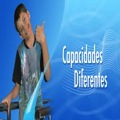 Apoyos fiscales para adaptaciones que faciliten a las personas con capacidades diferentes el uso de las instalaciones
Área empresarial atendida: Tecnología / Finanzas
 
Tipo de instrumento: Estímulos Fiscales
 
Institución responsable. Secretaría de Hacienda y Crédito Público (SHCP).
 
Descripción del programa: De conformidad con el artículo 40 Fracción XIII de la Ley del Impuesto Sobre la Renta, se permite depreciar al 100% en el ISR, las adaptaciones que se realicen a instalaciones que impliquen adiciones o mejoras al activo fijo, con la finalidad de facilitar a las personas con capacidades diferentes, el acceso y uso de las instalaciones del contribuyente.
 
Beneficiarios: Personas físicas y/o morales según sea el caso.
 
Costos al beneficiario: Los servicios de orientación y asesoría proporcionados son gratuitos.
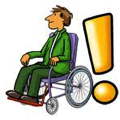 Apoyos fiscales a patrones que contraten a personas que padezcan discapacidad motriz, mental auditiva o de lenguaje o invidentes
Área empresarial atendida: Tecnología / Finanzas
 
Tipo de instrumento: Estímulos Fiscales
 
Institución responsable. Secretaría de Hacienda y Crédito Público (SHCP).
 
Descripción del programa: De conformidad con el artículo 222 de la Ley del Impuesto Sobre la Renta, se permite a patrones que contraten a personas que padezcan discapacidad motriz, mental auditiva o de lenguaje o invidentes, deducir de sus ingresos un monto equivalente al 100% del ISR de estos trabajadores retenido y enterado.
 
Beneficiarios: Personas físicas y/o morales según sea el caso.
Criterios de elegibilidad: Para la aplicación de este estímulo, los contribuyentes deberán de cumplir con: i) el aseguramiento del empleado (artículo 12 de la Ley del Seguro Social) y ii) obtención del certificado de discapacidad del trabajador expedido por el IMSS. Cabe mencionar que, las personas contratadas por el patrón deberán tener una discapacidad en un 80% o más de la capacidad normal o ser invidentes.
 
Costos al beneficiario: Los servicios de orientación y asesoría proporcionados son gratuitos.
Acreditamiento del 10% del isr por las inversiones en la producción cinematográfica nacional.
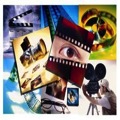 Área empresarial atendida: Tecnología / Finanzas
 
Tipo de instrumento: Estímulos Fiscales
 
Institución responsable. Secretaría de Hacienda y Crédito Público (SHCP).
 
Descripción del programa: De conformidad con el artículo 226 de la Ley del Impuesto Sobre la Renta, se otorga un estímulo fiscal a las personas físicas o morales, con independencia de la actividad que desempeñen, por los proyectos de inversión productiva que realicen en el ejercicio fiscal correspondiente, consistente en acreditar el 10% del ISR, que se cause en el ejercicio por las inversiones en la producción cinematográfica nacional. El monto total del estímulo a distribuir entre los aspirantes del mismo no excederá de la cantidad de 500 millones de pesos anuales.
 
Beneficiarios: Personas físicas y/o morales
 
Criterios de elegibilidad: Las personas físicas y morales interesadas, accederán al apoyo por los proyectos de inversión productiva para la producción de películas cinematográficas nacionales autorizados por los Comités Técnicos del Fondo de Inversión y Estímulos al Cine y del Fondo para la Producción Cinematográfica de Calidad, en términos de sus respectivas competencias y en base a sus reglas de operación e indicadores de gestión y evaluación.
 
Costos al beneficiario: Los servicios de orientación y asesoría proporcionados son gratuitos.
Apoyos fiscales para prevenir y controlar la contaminación ambiental
Área empresarial atendida: Tecnología / Finanzas
 
Tipo de instrumento: Estímulos Fiscales
 
Institución responsable. Secretaría de Hacienda y Crédito Público (SHCP).
 
Descripción del programa: De conformidad con el artículo 41 Fracción XIV de la Ley del Impuesto Sobre la Renta, se permite depreciar al 100% en el ISR, la maquinaria y equipo utilizado en la conversión a consumo de gas natural y para prevenir y controlar la contaminación ambiental, en cumplimiento de las disposiciones legales respectivas.
 
Beneficiarios: Personas físicas y/o morales según sea el caso.
 
Costos al beneficiario. Los servicios de orientación y asesoría proporcionados son gratuitos.
Apoyos fiscales para la generación de energía a partir de fuentes renovables
Área empresarial atendida: Tecnología / Finanzas
 
Tipo de instrumento: Estímulos Fiscales
 
Institución responsable. Secretaría de Hacienda y Crédito Público (SHCP).
 
Descripción del programa: De conformidad con el artículo 40 Fracción XII de la Ley del Impuesto Sobre la Renta, se permite depreciar al 100% la maquinaria y equipo utilizado para la generación de energía a partir de fuentes renovables, tales como: energía solar en todas sus formas, energía eólica, energía hidráulica tanto cinética como potencial, de cualquier cuerpo de agua natural o artificial, la energía de los océanos en sus distintas formas, la energía geotérmica, y la energía proveniente de la biomasa, o de los residuos; asimismo, la conversión sucesiva de la energía de las fuentes renovables en otras formas de energía.
 
Beneficiarios: Personas físicas y/o morales según sea el caso.
 
Criterios de elegibilidad: Las personas físicas y morales interesadas podrán acceder al apoyo, siempre que la maquinaria y equipo se encuentre en operación o funcionamiento durante un periodo mínimo de 5 años inmediatos siguientes al ejercicio en el que se efectúe la deducción, o en su caso deberán cubrir el impuesto correspondiente a la diferencia que resulte entre el monto deducido y el monto que se debió deducir en cada ejercicio, de no haber aplicado la deducción del 100%.
 
Costos al beneficiario. Los servicios de orientación y asesoría proporcionados son gratuitos.
Apoyos fiscales a la construcción y enajenación de desarrollos inmobiliarios
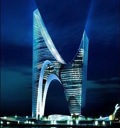 Área empresarial atendida: Tecnología / Finanzas
 
Tipo de instrumento: Estímulos Fiscales
 
Institución responsable. Secretaría de Hacienda y Crédito Público (SHCP).
 
Descripción del programa: De conformidad con el artículo 225 de la Ley del Impuesto Sobre la Renta, se otorga un estímulo fiscal a los contribuyentes que se dediquen a la construcción y enajenación de desarrollos inmobiliarios, consistente en poder deducir el costo de adquisición de los terrenos en el ejercicio en que los adquieran, siempre y cuando cumplan con los requisitos que establece el citado artículo.
 
Beneficiarios: Personas físicas y/o morales según sea el caso.
 
Criterios de elegibilidad: Las personas físicas y morales interesadas podrán acceder a esta deducción, siempre y cuando lo hagan respecto de todos sus terrenos que formen parte de su activo circulante, por un periodo mínimo de 5 años contados a partir del ejercicio en el que ejerzan la opción a que se refiere esta deducción.
 
Costos al beneficiario: Los servicios de orientación y asesoría proporcionados son gratuitos.
Apoyos fiscales a personas físicas o morales con ingresos totales que no excedan de cuatro millones de pesos
Área empresarial atendida: Finanzas
 
Tipo de instrumento: Estímulos Fiscales
 
Institución responsable. Secretaría de Hacienda y Crédito Público (SHCP).
 
Descripción del programa: Con fundamento en el artículo 16, fracción II de la Ley de Ingresos de la Federación, se otorga un estímulo fiscal en el IMPAC a las personas físicas y morales, cuyos ingresos totales en el ejercicio inmediato anterior no hubieran excedido de cuatro millones de pesos, consistente en el monto total del IMPAC que hubieren causado.
 
Beneficiarios: Personas físicas y morales.
 
Costos al beneficiario: Los servicios de orientación y asesoría proporcionados son gratuitos.
Beneficios fiscales para sociedades mercantiles constructoras o adquirente de inmuebles
Área empresarial atendida: Tecnología / Finanzas
 
Tipo de instrumento: Estímulos Fiscales
 
Institución responsable. Secretaría de Hacienda y Crédito Público (SHCP).
 
Descripción del programa: De conformidad con el artículo 224-A, de la Ley del Impuesto Sobre la Renta, las sociedades mercantiles que tributen en los términos del Título de las
Personas Morales de la Ley del ISR, y cumplan con los requisitos de los fideicomisos a que se refieren las fracciones I, II y III del artículo 224 de la misma Ley, podrán aplicar los estímulos fiscales siguientes:
No realizarán pagos provisionales por concepto de los impuestos sobre la renta y activo.
Acreditar contra el ISR un crédito fiscal equivalente al monto menor que resulte de comparar su participación accionaria promedio diaria que los fondos tuvieron en el mismo ejercicio y su participación accionaria al final del ejercicio, multiplicado por el impuesto del ejercicio.
 
Beneficiarios: Personas morales.
 
Costos al beneficiario: Los servicios de orientación y asesoría proporcionados son gratuitos.
Inversión en capital de riesgo en el país
Área empresarial atendida: Tecnología / Finanzas
 
Tipo de instrumento: Estímulos Fiscales
 
Institución responsable. Secretaría de Hacienda y Crédito Público (SHCP).
 
Descripción del programa: De conformidad con el artículo 227, de la Ley del Impuesto Sobre la Renta, a las personas que inviertan en acciones emitidas por sociedades mexicanas residentes en México, no listadas en bolsa al momento de la inversión, se les otorga un estímulo fiscal consistente en que cada persona tribute de acuerdo al título de la LISR que le corresponda, en lugar de considerar que realiza actividades a través de dicho fideicomiso, siempre que este último cumpla con los requisitos que establece el artículo 228 de la LISR.
 
Beneficiarios: Personas físicas y/o morales según sea el caso.
 
Costos al beneficiario: Los servicios de orientación y asesoría proporcionados son gratuitos.
Apoyos Fiscales a los Almacenes Generales de Depósito
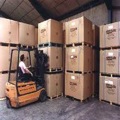 El valor de los activos inmuebles que se utilicen para almacenamiento, guarda o conservación de bienes o mercancías se determinará conforme a la fracción II, del artículo segundo de la Ley del Impuesto al Activo, y se multiplicará por el factor de 0.2; y el monto que resulte será el que se utilizará para determinar el valor del activo.
Exención en el Pago del Impuesto al Activo
Se exime totalmente del pago del impuesto al activo, a los contribuyentes cuyos ingresos para efectos del la Ley del Impuesto sobre la Renta en el ejercicio del año inmediato anterior, no hubieran excedido de $14’700,000.00. Este programa tiene vigencia anual
Apoyos relacionados con organismos internacionales. Acuerdo de San José
El Gobierno de México otorga apoyo a Centroamérica fundamentalmente a través de los mecanismos establecidos a favor de la región, así como por la participación en los organismos financieros internacionales. Los primeros constituyen medios propicios para brindar cooperación técnica y financiera a los países receptores y/o para promover la participación de empresas con capacidad para la ejecución de proyectos de desarrollo; en tanto que la membresía en los organismos financieros ofrece la oportunidad de que empresas con experiencia se adjudiquen licitaciones que permitan la exportación de bienes y servicios mexicanos financiados por dichos organismos. La estrategia que el Gobierno de México ha instrumentado combina ambos medios para apoyar financieramente a los países de la región y a la vez incrementar la participación de empresas mexicanas en la ejecución de proyectos, principalmente en América Latina y el Caribe.

Los mecanismos financieros establecidos cumplen una función de cooperación con los países receptores, al apoyar la participación de empresas locales del país prestatario y/o la conformación de consorcios mexicanos-país receptor, y al posibilitar el financiamiento de una parte del gasto local, así como por sus términos y condiciones financieras.

En este sentido, de los mecanismos financieros establecidos por el Gobierno de México, indiscutiblemente el Acuerdo de San José constituye el instrumento de cooperación por excelencia.
 
Mediante dicho Acuerdo, se otorgan financiamientos al sector público y privado de los países participantes para el apoyo del intercambio comercial de bienes y servicios no vinculados a proyectos, para la ejecución de estudios y proyectos en los países participantes, y para la ejecución de estudios y proyectos de inversión del sector privado de los países participantes en México.
I. ASPECTOS GENERALES
 
Instituciones intermediarias: 	Banco Centroamericano de Integración Económica (BCIE) Banco Nacional de Comercio Exterior, S.N.C. (BANCOMEXT)
Países participantes:	Belice, Costa Rica, El Salvador, Guatemala, Haití, Honduras, Jamaica, Nicaragua, Panamá y República Dominicana. 
Tramitación de financiamientos: 	Para tener acceso a los recursos, los países participantes deberán presentar a la institución financiera intermediaria la solicitud formal de financiamiento, así como toda aquella información necesaria que permita a esta institución evaluar cada uno de los estudios de preinversión, proyectos y operaciones comerciales para su eventual financiamiento.
 
Para la tramitación y el otorgamiento de los financiamientos, las instituciones financieras intermediarias aplicarán las disposiciones de los convenios para la canalización de recursos derivados del Acuerdo de San José, así como los términos y condiciones conforme a sus convenios constitutivos, reglamentos, normas y políticas de cada institución.
Destino de los recursos: Financiamiento al sector público y privado de los países participantes para: 
Estudios y proyectos de integración económica, de desarrollo económico y social y de complementación económica con México. 
Estudios y proyectos de inversión del sector privado de los países participantes en México. 
Financiamiento de operaciones comerciales. 
Exportaciones de los países participantes a México. 
Condición básica para la canalización de recursos: Para financiamientos al sector público, se requiere que el Gobierno y las entidades públicas del país participante se encuentren al corriente con sus obligaciones financieras con México; es decir, que no registren atrasos de pago de la deuda con el sector público y privado mexicano.
II. FINANCIAMIENTO DE ESTUDIOS Y/O PROYECTOS: 
 
Beneficiarios:	Sectores público y privado de los países participantes. 
Empresa contratista: Sólo se otorgarán financiamientos a los estudios y/o proyectos en que participen en su ejecución empresas con capital mayoritariamente mexicano o consorcios mexicano-país participante. 
 
Para tal efecto, una empresa mexicana será aquélla que tenga su sede principal en México, esté constituida de acuerdo a las leyes mexicanas y cuente con una participación en el capital social de la empresa por parte de ciudadanos mexicanos no menor del 51% y los mismos detenten la administración o por cualquier título tengan la facultad de determinar el manejo de la empresa. 
 
En caso de que la empresa contratista sea un consorcio mexicano-país participante o bien cuando se trate de empresas de alguno de estos países que participen bajo cualquier forma de asociación con empresas mexicanas, deberán tener su sede principal en un país participante o en México, estar constituidos de acuerdo a la legislación del país respectivo y que por lo menos el 51% de su capital social pertenezca a ciudadanos o personas morales de los países participantes y de México y los mismos detenten la administración o tengan por cualquier título la facultad de determinar el manejo de la propia empresa. 
 
Adicionalmente, se requiere que la empresa líder del consorcio sea de capital mayoritariamente mexicano, y que su participación en el estudio o proyecto sea de por lo menos el 55% del monto total de la obra y dicha empresa determine el manejo del estudio o proyecto. 
 
El trámite de certificación de la nacionalidad de las empresas interesadas en participar en la ejecución de estudios y/o proyectos de desarrollo, se realiza ante la Unidad de Asuntos Internacionales de Hacienda de la Secretaría de Hacienda y Crédito Público. 
Prioridad de financiamiento: La prioridad para otorgar estos financiamientos es la siguiente: 
Estudios y proyectos del sector público; 
Estudios y proyectos del sector privado en los países participantes; 
Estudios y proyectos de inversión del sector privado de los países participantes en México. 
Monto máximo a financiar:	 Hasta el 80% del costo total del estudio o proyecto. 
El monto del financiamiento de estudios podrá ser incorporado al monto total de la inversión cuando el proyecto sea ejecutado por una empresa mexicana. 
Conformación del financiamiento: 	100% de los bienes y servicios mexicanos incluidos y hasta un 45% sobre dichos bienes y servicios que se destinará para el financiamiento de gastos locales. 
 
Para que un bien incorporado a los estudios o proyectos financiados sea considerado como mexicano, el mismo deberá contar con una integración nacional mínima equivalente al 30% dentro de su costo directo de fabricación, entendiéndose lo anterior como lo que resulte de dividir la parte mexicana dentro del costo directo de producción entre el costo total directo de producción. En el caso de prestación de servicios, éstos deberán generar un ingreso neto de divisas por un monto mínimo del 30% del costo total de cada factura, y deberán ser realizados por una empresa mexicana. 
Adjudicación: Los países participantes determinarán la forma de adjudicación de los estudios y/o proyectos; es decir, definirán si se efectúa una licitación pública entre empresas mexicanas, una licitación privada, o bien la adjudicación directa a una de ellas.
III. FINANCIAMIENTO PARA OPERACIONES COMERCIALES 
 
Beneficiarios: Sectores público y privado de los países participantes, así como importadores mexicanos de bienes y servicios provenientes de dichos países. 
Operaciones financiables:	Exportaciones e importaciones de bienes y servicios no vinculados a estudios o proyectos entre los países participantes y México. 
Monto del financiamiento:	El monto de financiamiento podrá ser hasta por el 100% del grado de integración nacional o del ingreso neto de divisas, sin exceder del 85% del precio total de venta de los bienes y/o servicios. 
Grado de integración nacional e ingreso neto de divisas: Los bienes susceptibles de financiamiento deberán contar con un grado de integración nacional mínimo del 30% dentro de su costo directo de fabricación, entendiéndose por lo anterior como lo que resulte de dividir la parte del país exportador dentro del costo directo de producción entre el costo total directo de producción. 
Los servicios deberán generar un ingreso neto de divisas igual o superior al 30% del valor total de cada factura en el país de origen.
Gracias